FROM THE DEEP SEA TO THE ATMOSPHERE
High resolution ocean nestingwithin a flexible model infrastructure
Jan Harlaß, Arne Biastoch, FOCI-Team

			WP1: 1.1 | 1.2 | 1.5
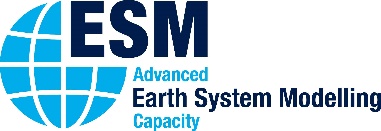 Motivation
Global coverage & high resolution in the ocean
Regional ocean refinement
A-O-Feedbacks
Multi-decadal/centennial simulations
Flexible framework for coupling of   Earth system model components
	 FOCI
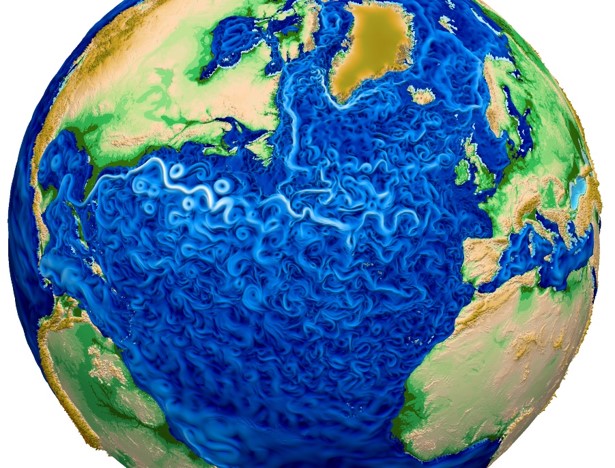 Los Alamos National Laboratory
Jan Harlaß | ESM GA 2018 Leipzig
[Speaker Notes: Depict some key aspects]
FOCI - Flexible Ocean and Climate Infrastructure
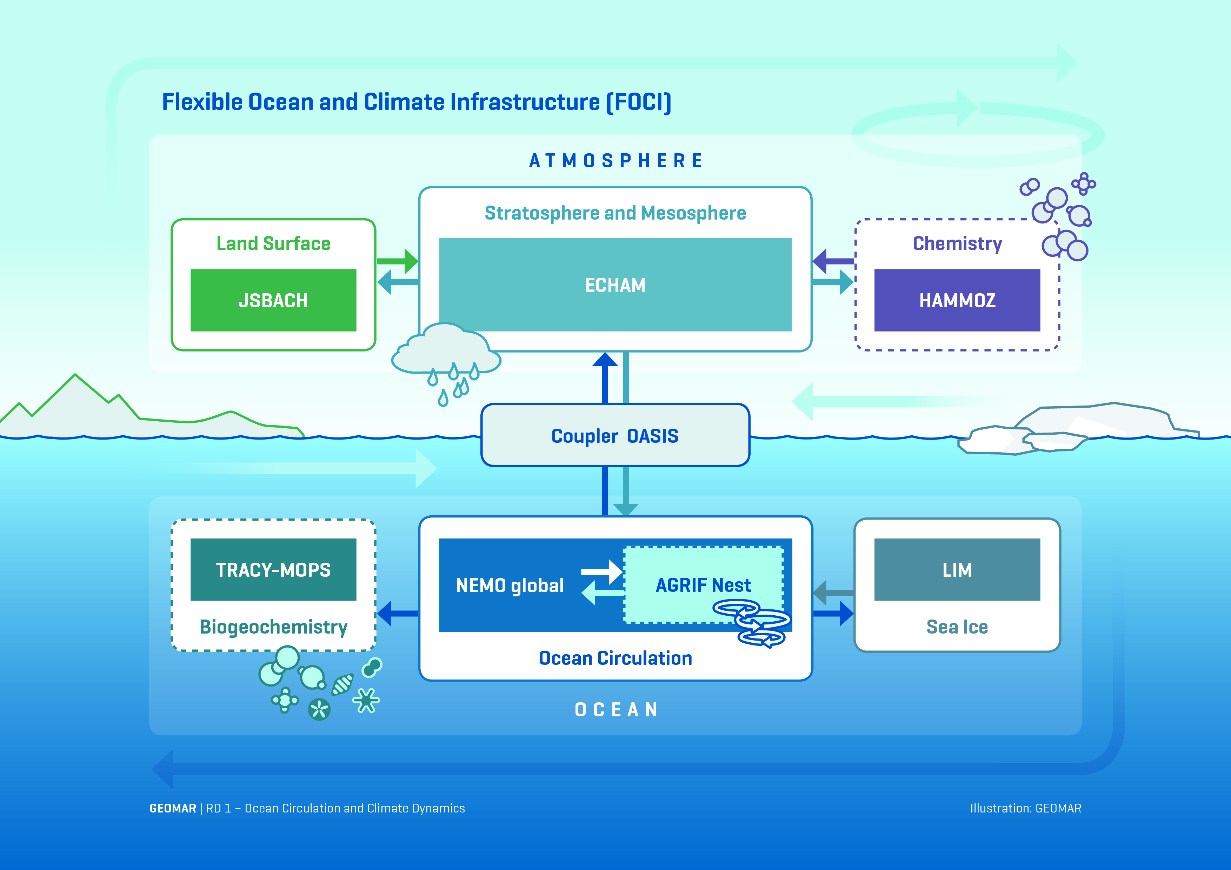 ECHAM6
~1.8˚/T63 L95
Stratosphere
OASIS3-MCT
NEMO 3.6
ORCA05 L46
Talk by D. Ehlert
LIM 2
AGRIF 1/10˚
Jan Harlaß | ESM GA 2018 Leipzig
[Speaker Notes: Based on MPI-ESM
TRACY-MOPS: NutrientsPhosphatDetritusC + oxygen + carbon (smaller than PISCES)
MOPS: Model of Oceanic Pelagic Stoichiometry; based on phosphorus, 7 tracers: phosphate, DIM, DOM, phytoplankton, zooplankton, detritus, oxygen.
JSBACH4 land components from ECHAM5, in particular the soil hydrology, the soil heat transport, and the land surface energy balance; represents the dynamics of land carbon uptake and release by incorporating the photosynthesis and canopy radiation, by adding a prognostic phenology scheme, and by developing suitable components for uptake, storage, and release of carbon from vegetation and soils. Natural changes in the geographic extent of landcover is simulated prognostically by a dynamic vegetation module (including wind and fire damage) whereas anthropogenic land cover change is prescribed either by sequences of maps, or by forcing JSBACH with the transition matrices of the New Hampshire Harmonized Protocol.]
FOCI - Currently Operated Nests
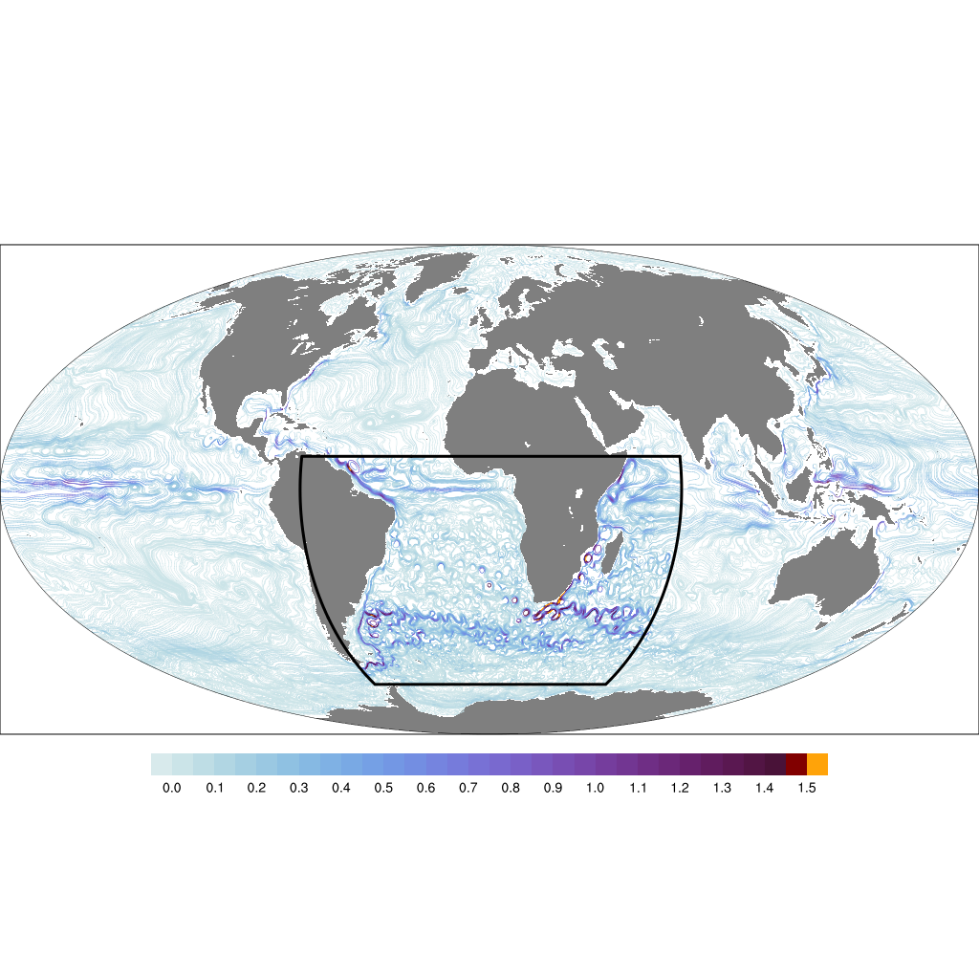 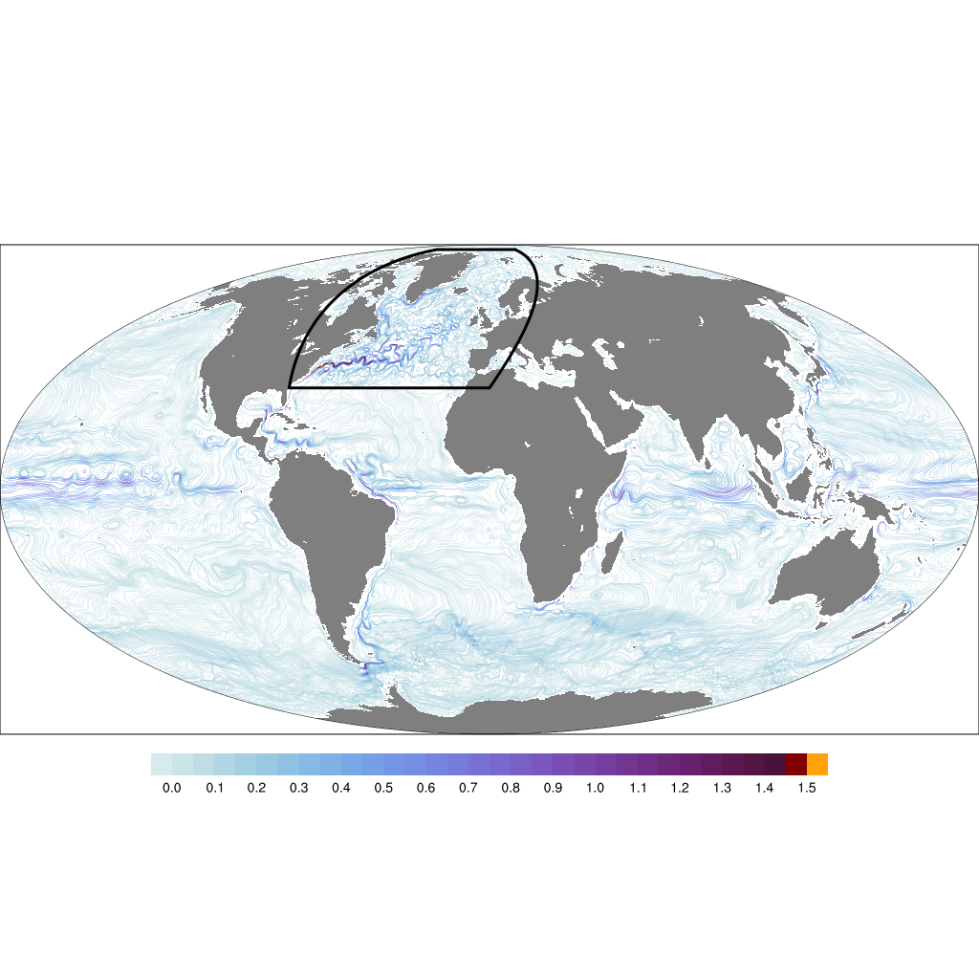 INALT10X
VIKING10
1/2˚ global ocean
1/10˚ nest region
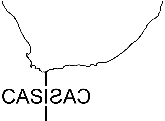 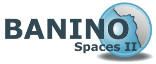 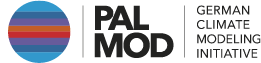 # 64.5m grid points
+ 21m base
# 35.3m grid points
+ 21m base
Jan Harlaß | ESM GA 2018 Leipzig
FOCI – INALT10X
Total cloud cover
10m winds

SST / SSH
Sea ice cover
Jan Harlaß | ESM GA 2018 Leipzig
[Speaker Notes: Eddying ocean with overlying atmosphere]
FOCI – Technical Coupling
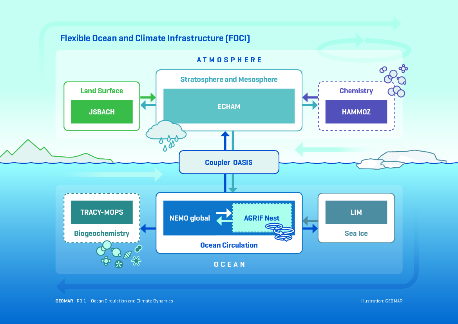 Atmosphere
Flux calculation
Fluxes on atmosphere grid
OASIS3-MCT
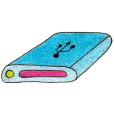 Transformation
Transformation
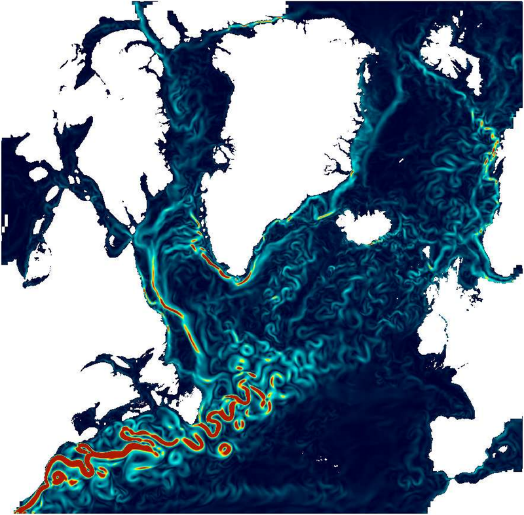 Ocean
2-way-nesting
Jan Harlaß | ESM GA 2018 Leipzig
[Speaker Notes: No or very little performance loss]
Experimental set-up & HPC
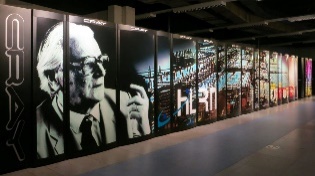 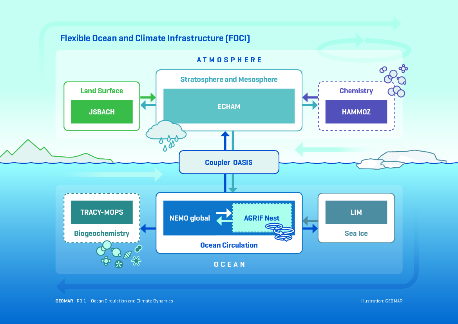 INALT10x
02:55 h
1392 CPU
288(A)
1008(O)
ORCA05
00:50 h
936 CPU
576(A)
336(O)
3-hourly coupling
no restoring
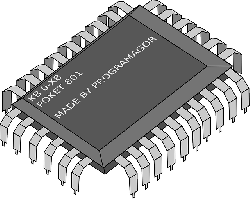 150 yrs
historical
FOCI-hist
1500 years
piControl 1850
0
FOCI-piCtl
historical
FOCI-hist INALT10x
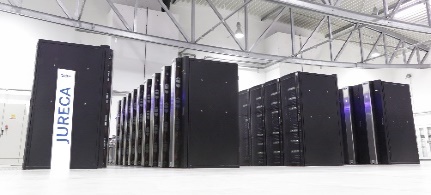 Jan Harlaß | ESM GA 2018 Leipzig
[Speaker Notes: Historical CMIP6]
Spin-up, Stable climate
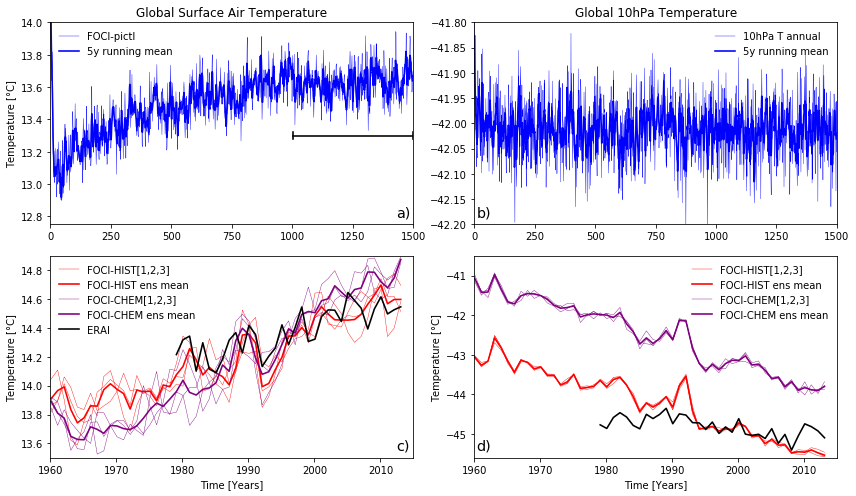 AMOC 26˚N
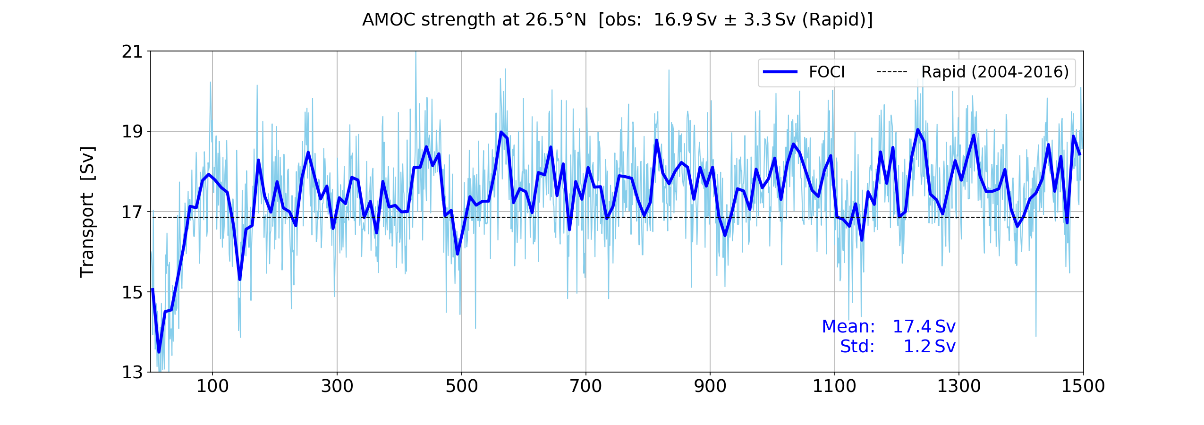 FOCI-piCtl
FOCI-hist
Jan Harlaß | ESM GA 2018 Leipzig
High resolution nesting - SST
SST bias in FOCI
VIKING10
Difference
Bias to HadISST
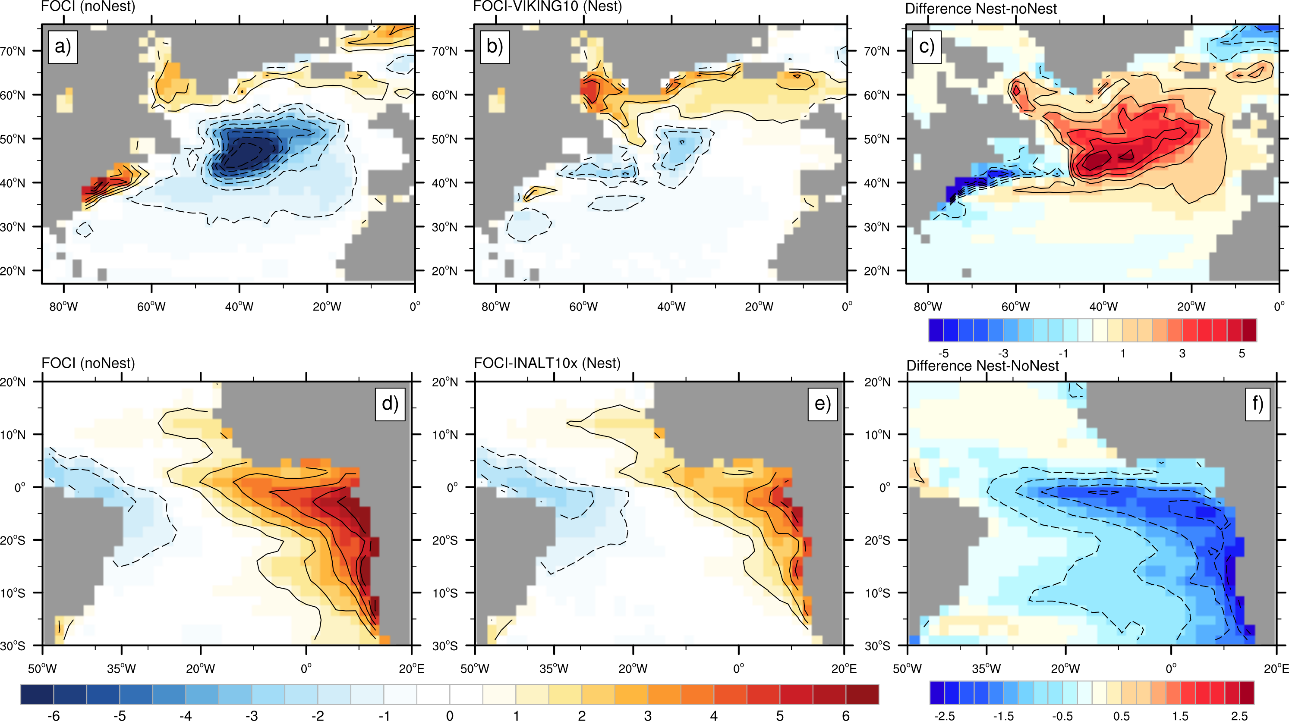 annual
Difference
INALT10X
Boreal summer
˚C
Jan Harlaß | ESM GA 2018 Leipzig
High resolution nesting - SSH
SSH
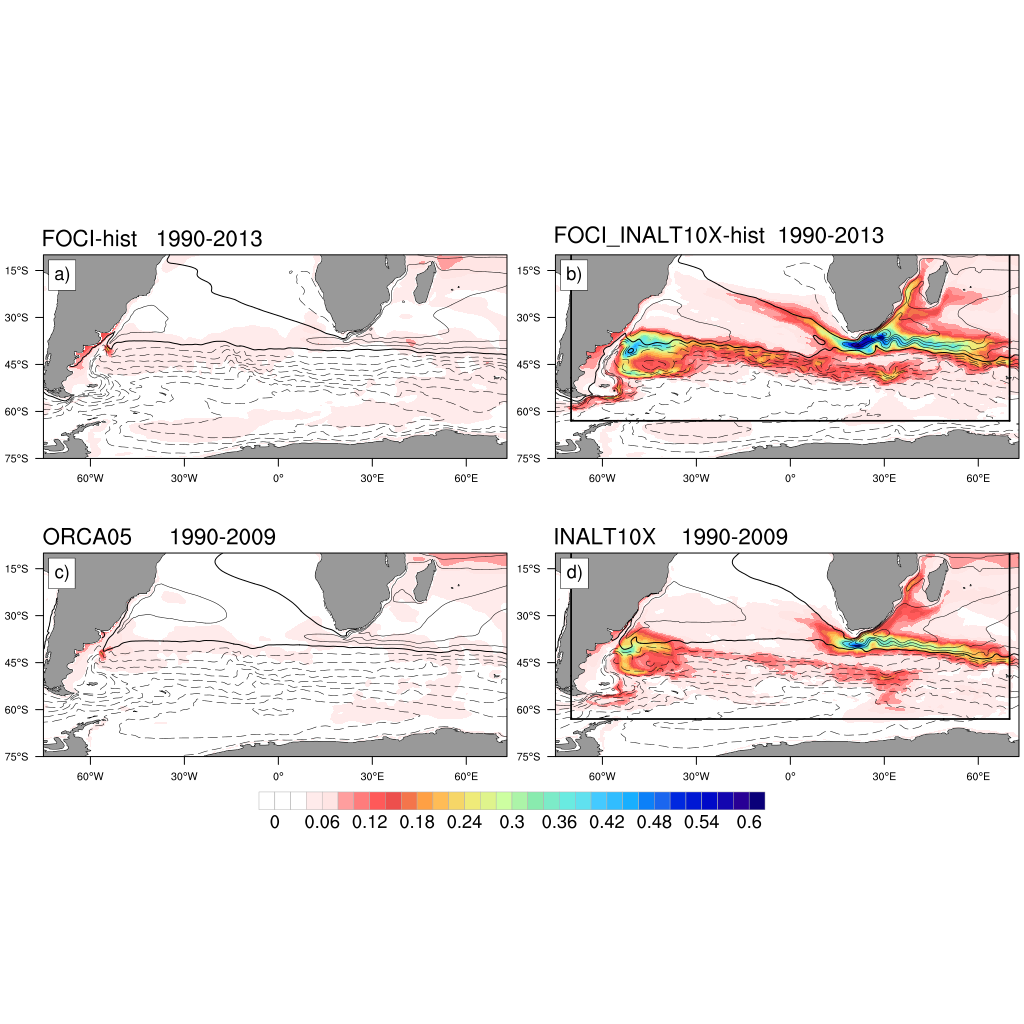 FOCI-hist
FOCI-hist INALT10X
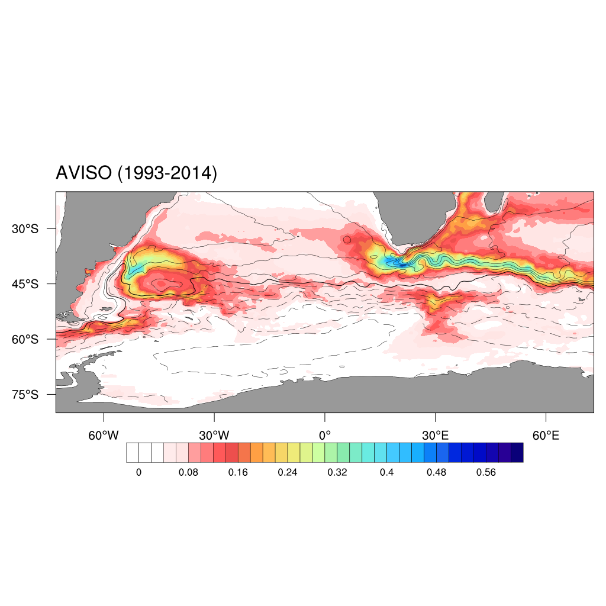 Ocean Only INALT10X
Ocean Only
Accompanying ocean-only experiments under COREv2 forcing (1958-2009)
Jan Harlaß | ESM GA 2018 Leipzig
High resolution nesting – AMOC / ACC
ACC transport
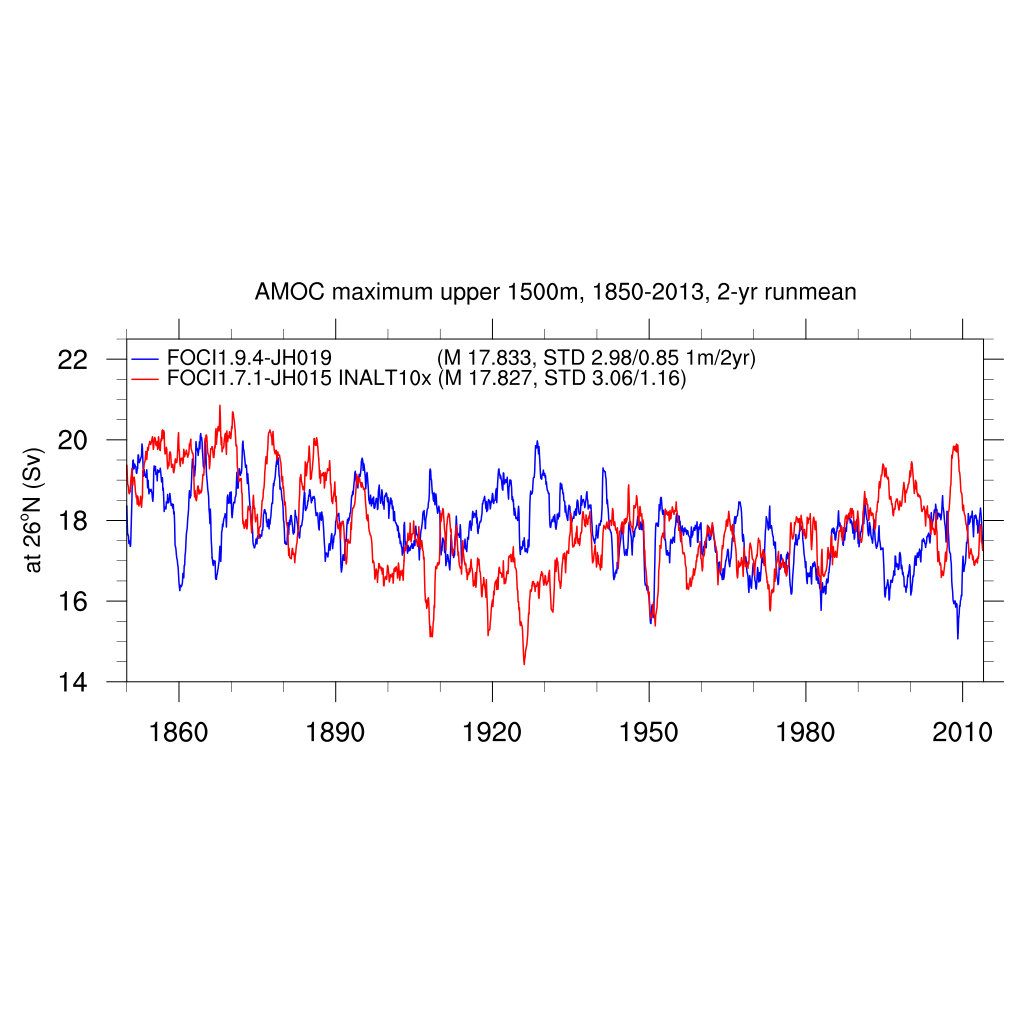 FOCI-hist
FOCI-hist INALT10X
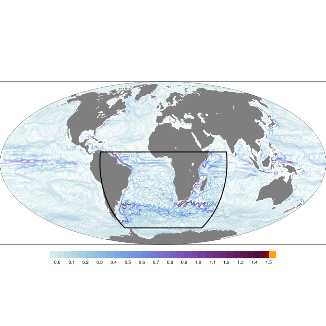 AMOC 26˚N
(Sv)
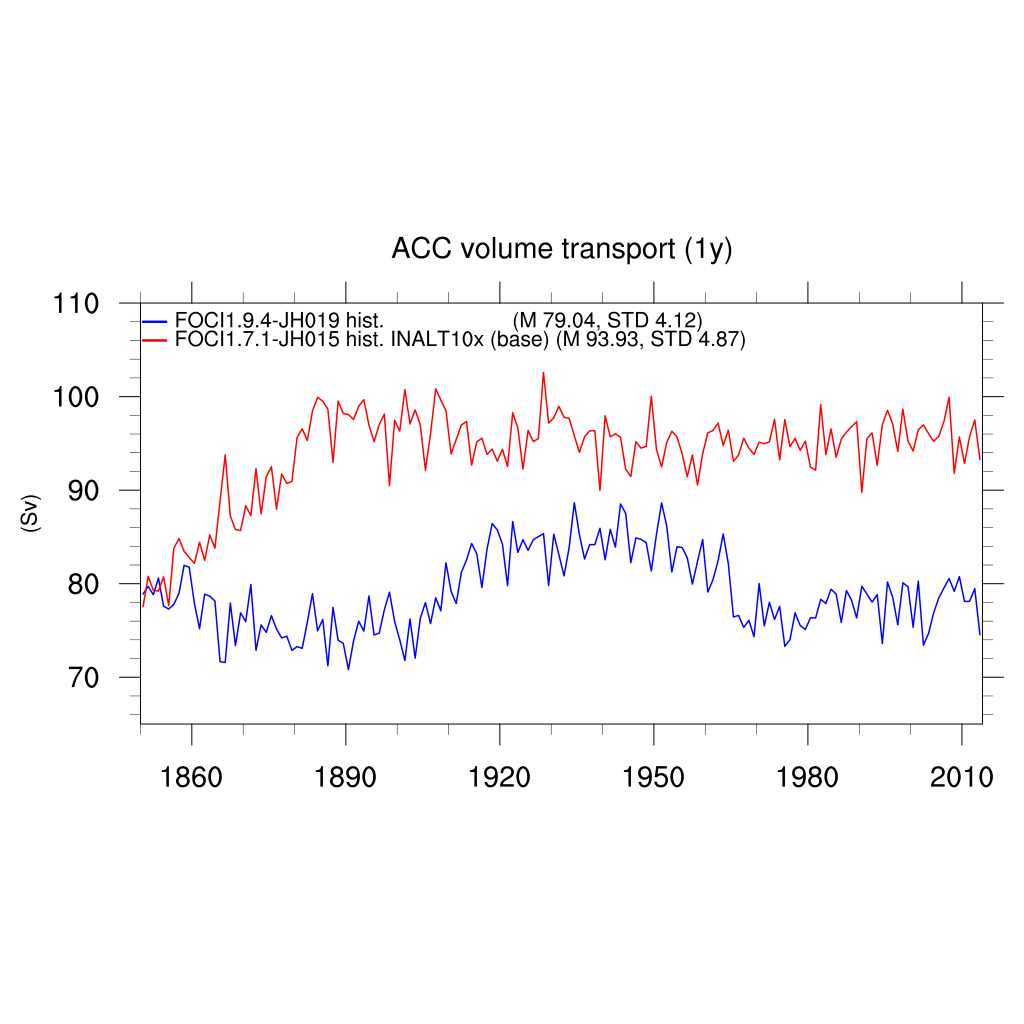 Drake Passage
(Sv)
Jan Harlaß | ESM GA 2018 Leipzig
Summary
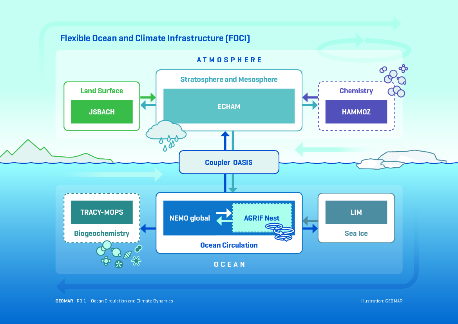 Flexible framework for coupling of Earth system model components
Regional Ocean refinement
First scientific results and use in projects
Jan Harlaß | ESM GA 2018 Leipzig